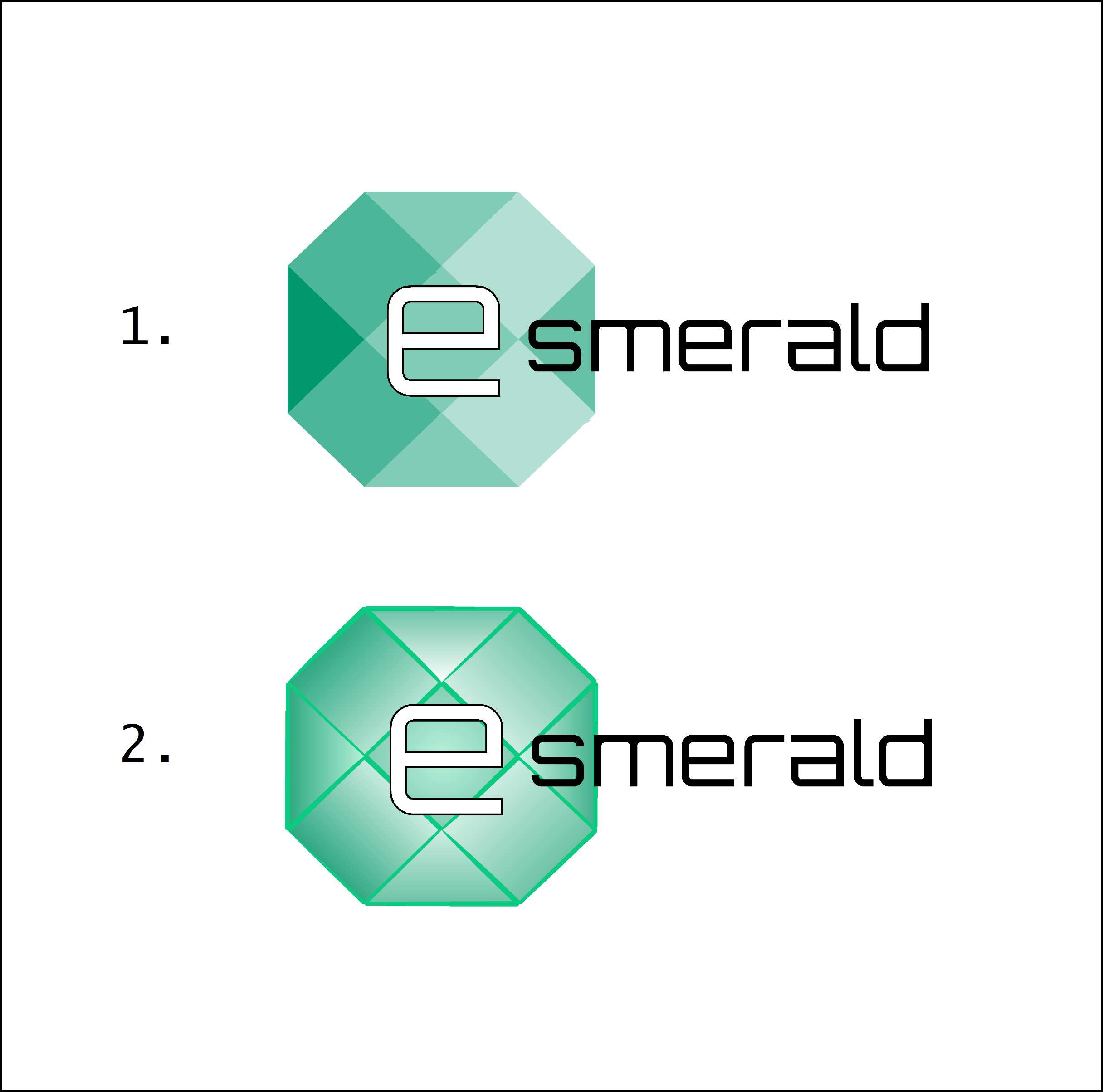 “Wzmacnianie odporności MŚP po lockdownie”
PROPOZYCJA WARTOŚCI W POST-PANDEMICZNYCH MODELACH BIZNESOWYCH: INNOWACYJNE PODEJŚCIA DO MARKETINGU
przez: IDP
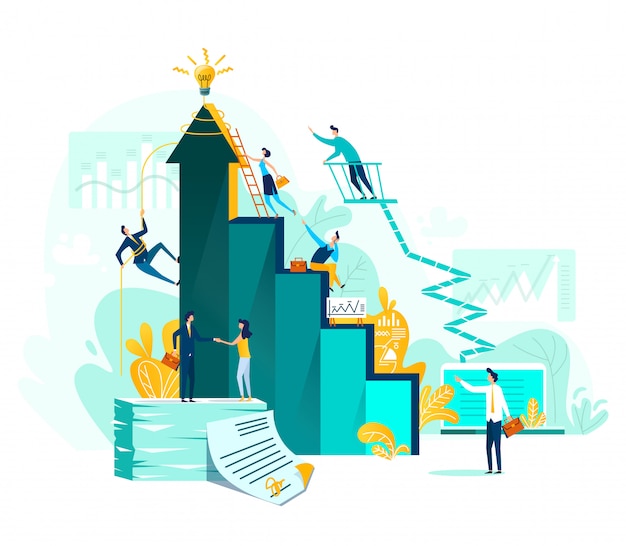 ZAŁOŻENIA I CELE
Po zakończeniu tego modułu będziesz w stanie:
Zrozumieć, jak przedsiębiorstwa generują wartości
Określić rolę marketingu w tym procesie tworzenia wartości
Sporządzić podstawy strategii marketingowej
INDEX
Rozdział 1: Propozycja wartości: innowacyjne podejście do marketingu
Wartość : różne ujęcia
Zmienne określające wartość
Przetwarzanie danych wejściowych: Model IPO
Kontekst społeczno - ekonomiczny: Analiza PEST 
Ludzie
Marketing: definicje
Filary praktyk marketingowych
Marketing Mix
Mix marketingowy w planie biznesowym
ROZDZIAŁ 1: Propozycja wartości w życiu zawodowym: innowacyjne podejście do
                        marketingu
DZIAŁ 1.1.: Wartość: różne ujęcia
Wydajność VS Rezultat
Zysk i strata
Ilościowe VS Jakościowe
Standardy wykonania
Ilość wyprodukowana
Wpływ wynikający z wyników
Konkretne rezultaty
Zysk = Dochody - Koszty
ROZDZIAŁ 1: Propozycja wartości w życiu zawodowym : innowacyjne podejście do
                       marketingu
Dział 1.2.: Zmienne określające wartość
Przetwarzanie danych wejściowych
Kontekst społeczno - ekonomiczny
Ludzie
ROZDZIAŁ 1: Propozycja wartości w życiu zawodowym: innowacyjne podejście do
                        marketingu
SECTION 1.3.: Przetwarzanie danych wejściowych: model IPO
Model IPO oznacza dane wejściowe, przetwarzanie i dane wyjściowe
Dane wejściowe
Sprzęt
Informacje
Obiekty
Wiedza
Personel
Wynik
↑ Wydajność
↑ Skuteczność
↑ Kwalifikacje
↑ Wiedza
↑ Zadowolenie klienta
Przetwarzanie
Planowanie
Przepływ procesu
Praca w toku
Kontrola jakości
Zarządzanie ludźmi
Komunikacja
Public relations
Marketing
Dane wyjściowe
Produkt finalny i obsługa
Rezultat
ROZDZIAŁ 1: Propozycja wartości w życiu zawodowym : innowacyjne podejście do
                       marketingu
Dział 1.4.: Kontekst społeczno – ekonomiczny: analiza PEST
Co może wpłynąć na nasz pomysł na biznes?
Gospodarka
Polityka
P
Jakie są kwestie ekonomiczne, które mogą wpłynąć na Twoją firmę?
Jakie są czynniki polityczne, które mogą wspierać lub utrudniać Twój biznes?
E
S
T
Technologia
Społeczeństwo
Jaki będzie wpływ technologii na Twój biznes?
Jak otoczenie społeczno-gospodarcze może wpłynąć na Twój biznes?
ROZDZIAŁ 1: Propozycja wartości w życiu zawodowym: innowacyjne podejście do
                          marketingu
Dział 1.5.: Ludzie
Ludzie są trzecią zmienną określającą wartość.

Mówiąc o ludziach, mamy na myśli zarówno wewnętrzną siłę roboczą jak i zewnętrznych akcjonariuszy
Personel wewnętrzny
Zewnętrzne grupy interesów
Akcjonariusze, którzy mogą być zainteresowani gospodarczą działalnością firmy
Doświadczenie, wiedza, kompetencje i umiejętności pracowników wewnętrznych firmy
ROZDZIAŁ 1: Propozycja wartości w życiu zawodowym: innowacyjne podejścia do
                         marketingu
Dział 1.6.: Marketing: definicje
“Marketing to angażowanie klientów i zarządzanie zyskownymi relacjami z nimi.” (Kotler P., Armstrong G., 2020)
“Marketing to działalność, zbiór instytucji i procesów służących tworzeniu, komunikowaniu, dostarczaniu i wymianie ofert, które mają wartość dla konsumentów, klientów, partnerów i całego społeczeństwa.” (American Marketing Association, 2017)
Definicja w większości skoncentrowana na rynku
Definicja głównie skoncentrowana na kliencie
ROZDZIAŁ 1: Propozycja wartości w życiu zawodowym: innowacyjne podejścia do
                         marketingu
SECTION 1.7.: Filary praktyk marketingowych
Potrzeby
Zaległości w zadowoleniu klientów, które MŚP mogą wykorzystać
Rynek- ki
Konteksty konkurencyjne, w których działają MŚP
Popyt
Życzenia klientów wsparte ich siłą nabywczą
ROZDZIAŁ 1: Propozycja wartości w życiu zawodowym: innowacyjne podejścia do
                         marketingu
Dział 1.8.: Marketing Mix
The 8 Ps Model może pomóc firmom w przygotowaniu planu marketingowego
Jak zamierzasz promować swój produkt?
Co oferujesz?
Promocja
Produkt
Jak jest zorganizowane Twoje przedsiębiorstwo?
8 Ps 
Model
Jaka jest cena Twojego produktu?
Proces
Cena
Czy współtworzysz wartość w całym łańcuchu produkcyjnym?
Gdzie sprzedajesz?
Partnerstwo
Miejsce
Kto Cię wspiera w prowadzeniu biznesu?
Dowody fizyczne
Jakie elementy środowiska otaczają konsumentów podczas dostawy produktu?
Ludzie
ROZDZIAŁ 1: Propozycja wartości w życiu zawodowym: innowacyjne podejścia do
                         marketingu
Dział 1.9.: Marketingowy mix w biznes planie
01
02
03
Oferta
Kierowanie firmą
Dystrybucja i Marketing
Model Biznesowy
Ocena ryzyka
Podsumowanie
Różne
Prognozy finansowe
Rynek(y) objęty(e) ochroną)
Identyfikacja i mapowanie
Właściciele/założyciele
04
Krótki opis biznes planu
Np.: badania, analizy, CV personelu
Bilans, przepływ gotówki, rachunek zysków i strat
Towary/usługi
Koordynacja procesów 
i aktywności
11
Konkurenci i klienci
05
10
06
Firmy powinny dostarczyć szczegółowych informacji na temat ich marketingu mix w biznes planie
Forma prawna
07
Wymagania kapitałowe
09
08
Kluczowe wnioski:
Wartość jest określana przez różne zmienne
Dobry plan marketingowy powinien uwzględniać 8 P
Elementy marketingu odgrywają kluczową rolę w biznesplanie firmy
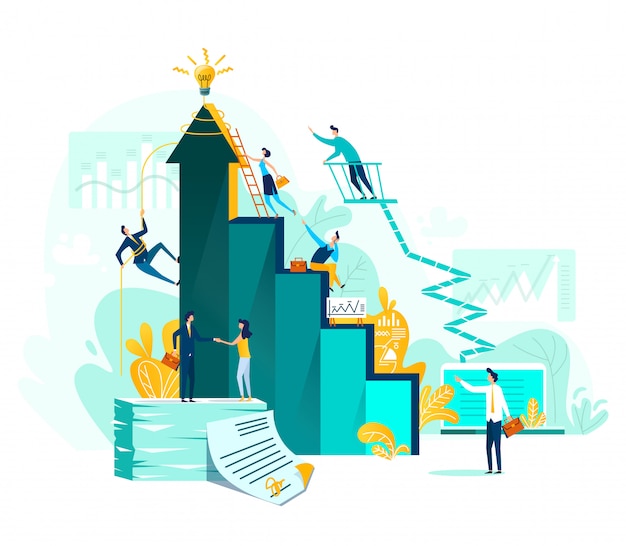 Dziękujemy za uwagę!